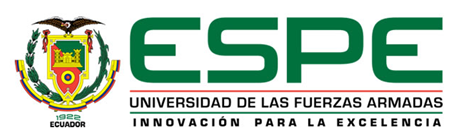 DEPARTAMENTO DE ELÉCTRICA Y ELECTRÓNICA
 
CARRERA DE INGENIERÍA EN ELECTRÓNICA Y TELECOMUNICACIONES
 
TRABAJO DE TITULACIÓN, PREVIO A LA OBTENCIÓN DEL TÍTULO DE INGENIERO EN ELECTRÓNICA Y TELECOMUNICACIONES
 
TEMA: PREDICCIÓN DE ALERTAS DE INCIDENTES PARA UN SERVICIO INTEGRADO DE SEGURIDAD MEDIANTE APRENDIZAJE DE MÁQUINAS
 
AUTOR: PATIÑO VELA, CHRISTOPHER ALEXANDER
 
DIECTOR: ING. CARRERA ERAZO, ENRIQUE VINICIO
 
SANGOLQUÍ 
 
2017
Servicio Integrado de Seguridad (ECU 911)
Responde a las emergencia a través de: línea de emergencia 911, videovigilancia, botones de auxilio y alarmas comunitarias.
Participan los organismos: Policía Nacional, Ministerio de Defensa Nacional, Cuerpo de Bomberos, Cruz Roja Ecuatoriana, Ministerio de Salud Pública, Instituto Ecuatoriano de Seguridad Social y Secretaría Nacional de Gestión de Riesgos.
Atiende aproximadamente 1300 llamadas de emergencia diarias.
No siempre tiene los recursos necesarios.
Predicción
Obtener información anticipada del comportamiento en el tiempo. 
Para series temporales, dependen únicamente de los datos del pasado y no de variables independientes.
SVM para predicción de series no lineales:
Capacidad de generalización.
Función kernel.
Justificación
Es necesario contar con recursos humanos y materiales suficientes.
Responder rápidamente y asegurar el bienestar de los implicados en la emergencia.
Saber cuantos incidentes y de que tipo se producirán en un sector, día y turno específicos.
No es posible tener una cantidad indefinida de recursos listos todo el tiempo.
Construir un sistema en software para predecir los datos necesarios basado en datos anteriores.
Cada día del año es único por depender del movimiento social.
Aprendizaje de Máquinas
Disciplina que permite diseñar y desarrollar algoritmos para que un sistema sea capaz de generalizar comportamientos y reconocer patrones.
A partir de datos empíricos, experiencia y entrenamiento.
Evolucionar y adaptarse a cambios que ocurren en su entorno.
Extraer conocimiento de características no observadas de un determinado objeto basándose en las propiedades que si han sido observadas del mismo.
Predecir el comportamiento futuro a partir de lo ocurrido en el pasado
SVM
SVM
Algoritmos de aprendizaje supervisado.
Minimizar el riesgo estructural, es decir compensar el error y el sobreajuste del modelo para lograr una mayor capacidad de generalización.
Resuelven problemas de clasificación binaria y regresión.
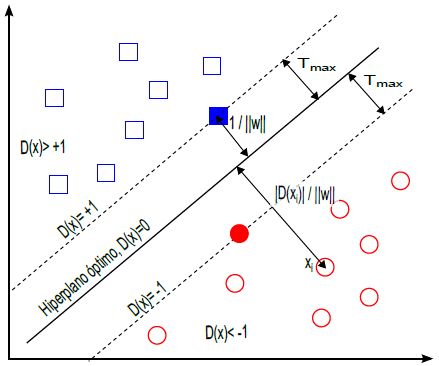 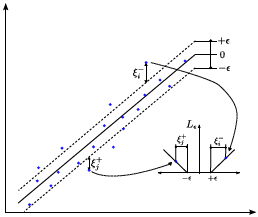 Figura 1. Ejemplos separables linealmente (Carmona Suárez, 2014)
Figura 3. SVM para regresión (Carmona Suárez, 2014)
Hiperparámetros
Evaluación
Los modelos SVM son entrenados con un conjunto de entrenamiento finito y deben ser probados con un conjunto de prueba diferente.
El rendimiento del clasificador con los datos de prueba es un aproximado del rendimiento con datos nunca vistos.
Mientras más datos de entrenamiento, presenta mejor generalización.
Validación cruzada k-fold: 
El conjunto de datos total se divide aleatoriamente en k subconjuntos disjuntos de igual tamaño.
El clasificador es entrenado k veces, tomando cada vez un subconjunto diferente como conjunto de prueba; el error estimado es la madia de los k errores
Implementación
Implementación
Se utiliza Matlab R2016a
Preprocesamiento de los datos proporcionados por el ECU911.
Modelado SVM con las funciones existentes en Matlab:
Mdl = fitrsvm(base, Num_Incidentes, 'KernelFunction', 'rbf', 'KernelScale', … 0.1,  'Standardize', true, 'BoxConstraint', 2)
Mdl = fitcsvm(base, Num_Incidentes, 'KernelFunction', 'rbf', 'KernelScale', … 0.1,  'Standardize', true, 'BoxConstraint', 2)
pred = predict(Mdl,X)
Evaluación de los modelos SVM.
Creación de la interfaz gráfica con los mejores modelos SVM.
Preprocesamiento de datos
Base de datos de incidentes del 2014 proporcionada por el ECU 911.
Una base de datos por mes con un promedio de 85000 registros de llamadas cada una.
Características relevantes: distrito, mes, día de la semana y turno del día (horario)
Filtrado para el centro zonal Quito (Pichincha, Orellana y Napo) con un total de 17 distritos quedando 24820 registros en total
El preprocesamiento se realiza mediante un algoritmo en Matlab.
Armar nueva base de datos con las características de entrada y hacer conteo de incidentes para cada registro como respuesta.
Armar nueva base de datos con las características de entrada e identificar el tipo de incidente más probable para cada registro como respuesta.
Ejemplo:
Escalas de cuantificación
Rango de valores alto entre 0 y 1570.
Pocos valores de respuesta de la base del número de incidentes que se encuentran en la tercera parte más alta del rango total.
Prioridad a los niveles más bajos aplicando una escala exponencial a los datos ya cuantificados.
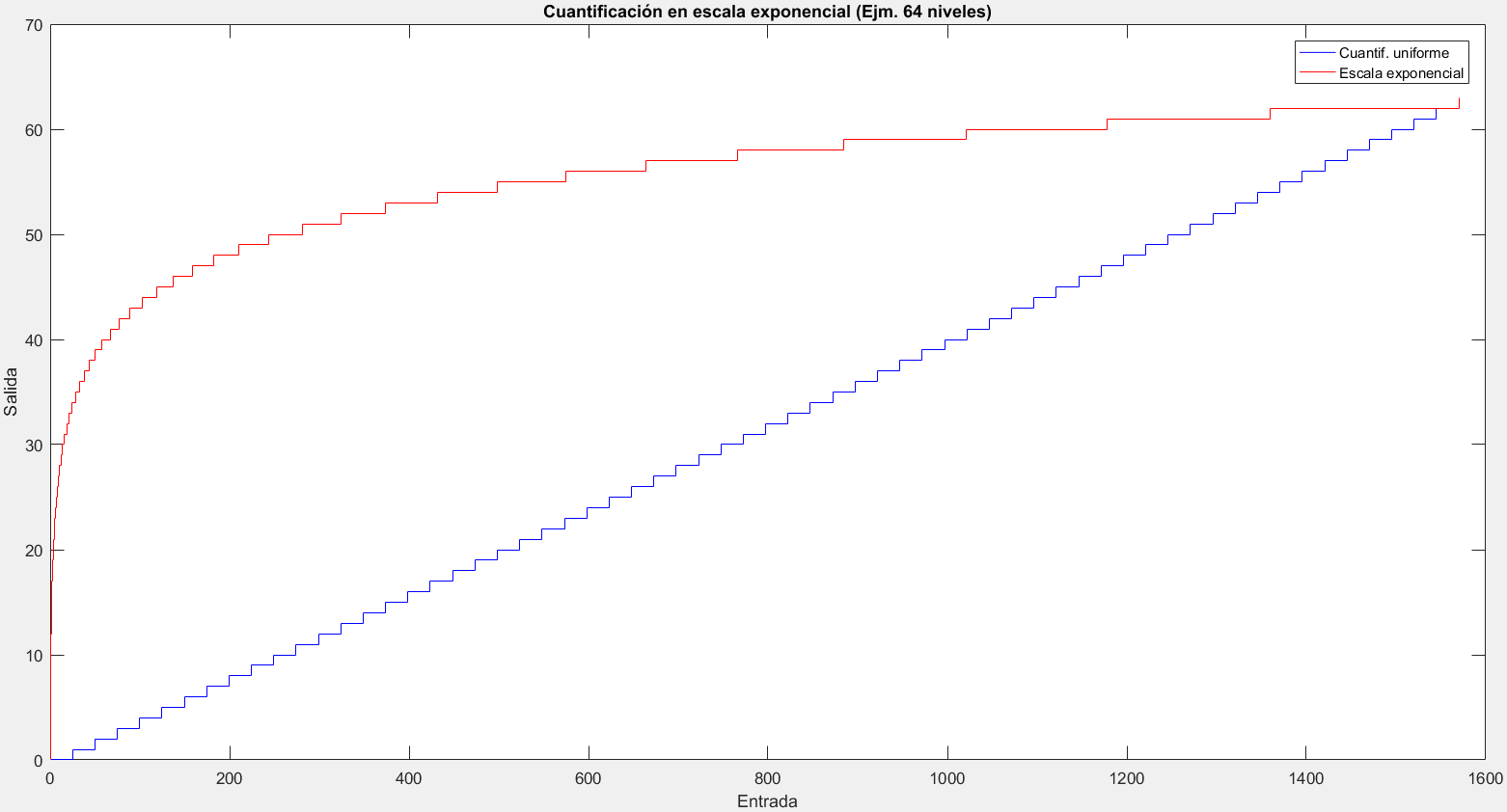 Figura 4. Ejemplo cuantificación y escalado a 64 niveles
Procesamiento de datos de entrada
Principalmente se transforman los valores predictores a numéricos para el procesamiento y el modelado SVM.
Los valores de respuesta del número de incidentes (entre 0 y 1570) se procesan de varias formas y se crean bases de datos para diferentes modelados SVM con el fin de tener el menor error posible:
Valores originales
Valores cuantificados uniformemente






Valores cuantificados a escala exponencial
Valores cuantificados uniformemente y codificación binaria





Los valores de respuesta del tipo de incidentes son los numéricos originales y con codificación binaria (entre 0 y 7) de acuerdo a la tabla:
Resultados
Evaluación empírica
Es necesario aplicar funciones kernel por no poder hacer una interpolación lineal de los valores de respuesta.
Se evalúa con las tres funciones kernel: Lineal, gaussiana y polinómica.
Rango de hiperparámentros para la evaluación:
Gaussino: C = 2-1, 21, 23, 25, 27, 29, σ = 2-9, 2-7, 2-5, 2-3, 2-1, 21 y ϵ = 2-5, 2-3, 2-1, 21, 23, 25
Polinómico: C = 2-1, 21, 23, 25, 27, 29, Grado = 21, 23 y ϵ = 2-5, 2-3, 2-1, 21, 23, 25
Lineal: C = 2-1, 21, 23, 25, 27, 29 y ϵ = 2-5, 2-3, 2-1, 21, 23, 25
Procesamiento de datos de salida
La función predict devuelve resultados en el formato de los datos de entrada.
Es necesario procesar los datos de salida para reescalar a niveles de respuesta originales (0 a 1570).
Parámetros de evaluación
Evaluación de Hiperparámetros
Hiperparámetros óptimos kernel gaussiano para el número de incidentes:
Hiperparámetros óptimos kernel polinómico para el número de incidentes:
Hiperparámetros óptimos kernel lineal para el número de incidentes:
Hiperparámetros óptimos kernel gaussiano para el tipo de incidentes:
Hiperparámetros óptimos kernel polinómico para el tipo de incidentes:
Hiperparámetros óptimos kernel lineal para el tipo de incidentes:
Graficas comparativas
Número de incidentes:
En cada gráfica se tienen: la figura a con las 24820 pruebas realizadas y la b con las primeras 1000 muestras
Son ejemplos de las evaluaciones realizadas con la base de datos cuantificada a escala exponencial con 512 niveles con kernel gaussiano.
Tipo de incidentes:
En cada gráfica se tienen: la figura a con las 24820 pruebas realizadas y la b, para las Figura 10 y Figura 12 la comparación solamente de las ultimas 1000 muestras para visualizar mejor la diferencia y para la Figura 11 solamente se grafican los datos originales para comparar mejor con los predichos q se sobre ponen en la figura a.
Del modelo SVM de respuestas con codificación binaria con kernel gaussiano
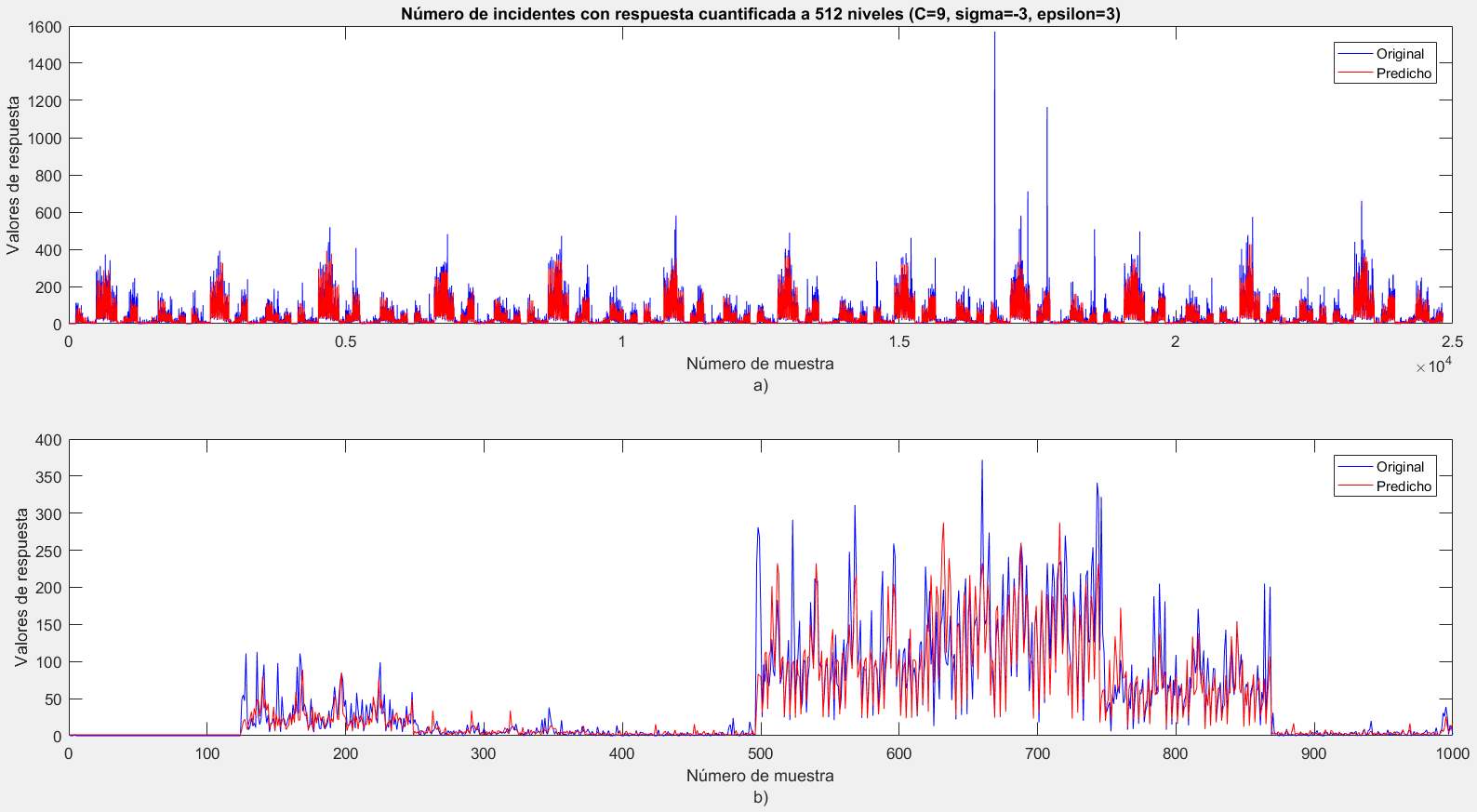 Figura 6. Respuesta cuantificada uniformemente (512 niveles-por muestra)

Muestra un patrón muy parecido en las dos curvas con errores notables en los valores más altos sobre los 1200 incidentes.
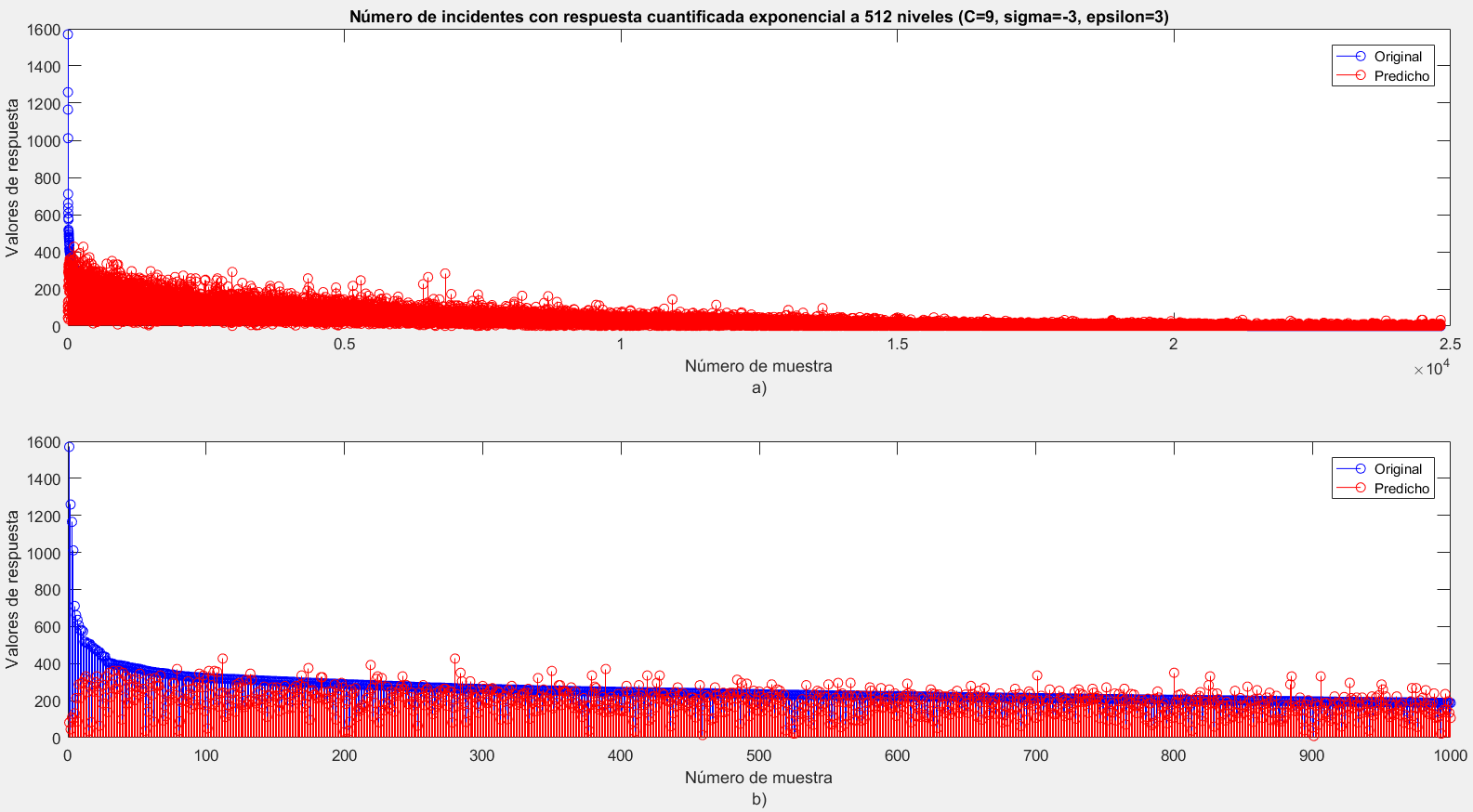 Figura 7. Respuesta cuantificada uniformemente (512 niveles-por respuesta)

Existe un mayor rango de errores en la predicción, los más grandes son a partir de los 600 incidentes y  no son más de 25 muestras.
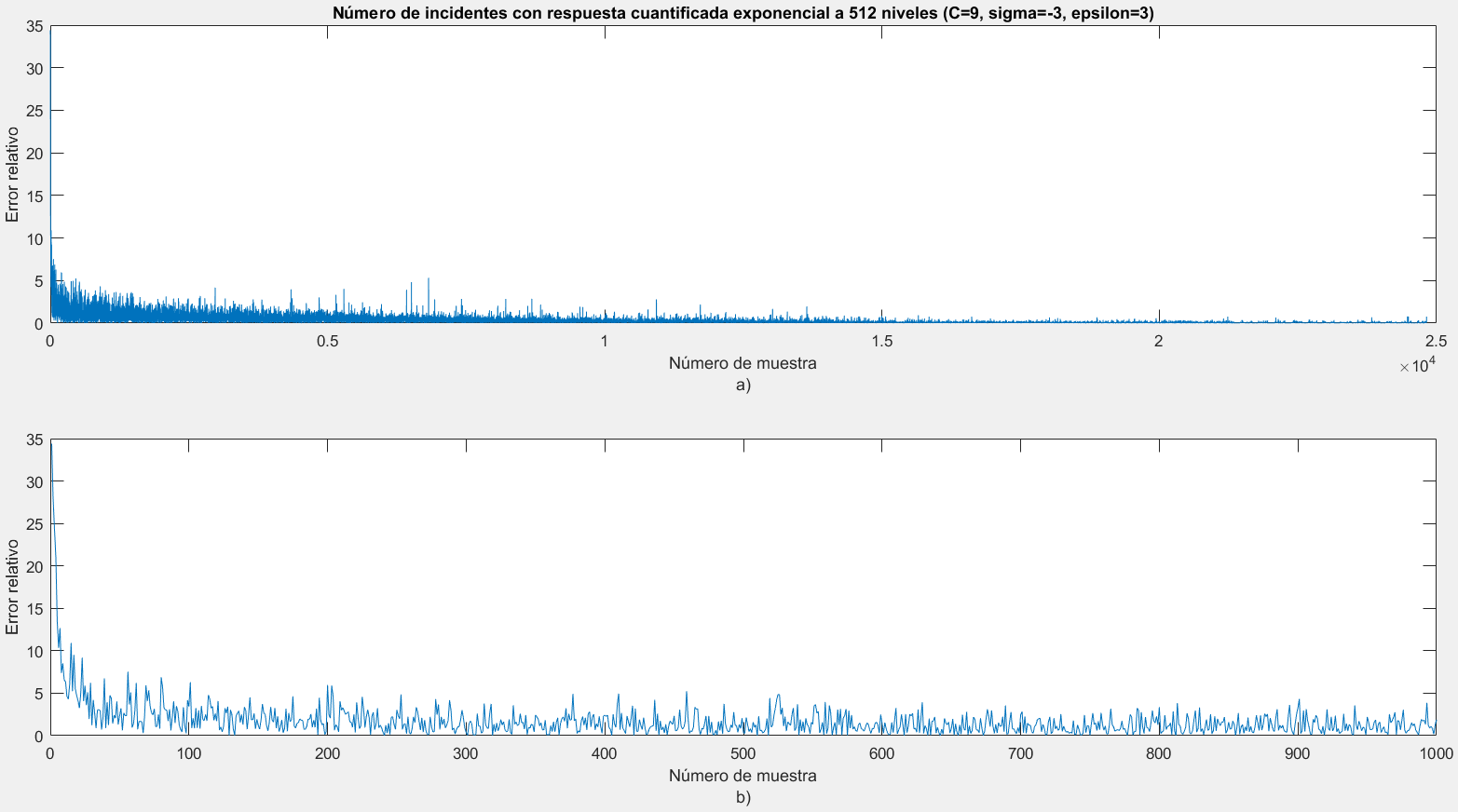 Figura 8. Respuesta cuantificada uniformemente (512 niveles-error relativo por respuesta)

Se notan picos justamente en las muestras de las respuestas de mayor número de incidentes.
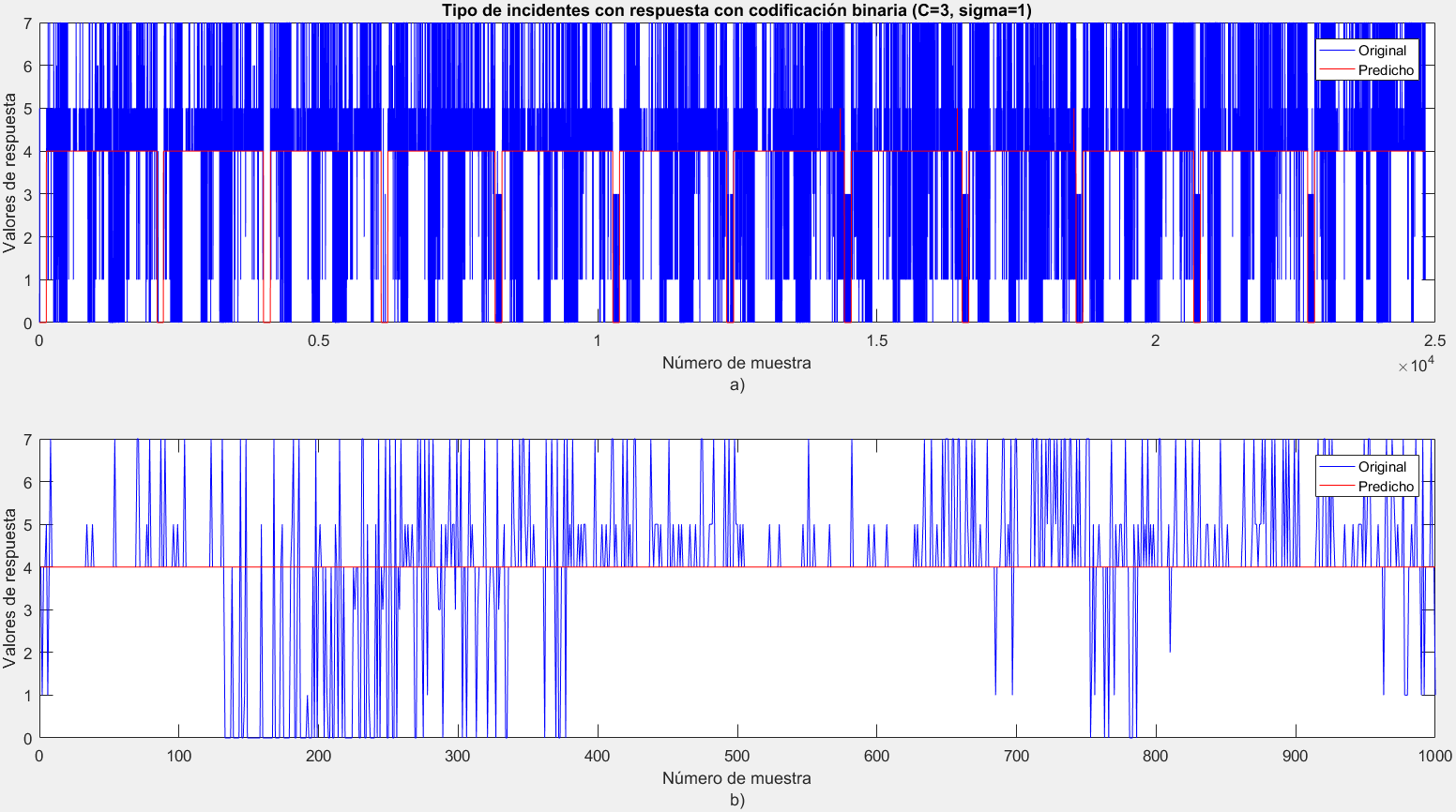 Figura 9. Respuesta numérica original, tipo de incidentes (por muestra)

No es muy notoria la diferencia entre las dos curvas ya que la mayoría de los datos se sobre ponen
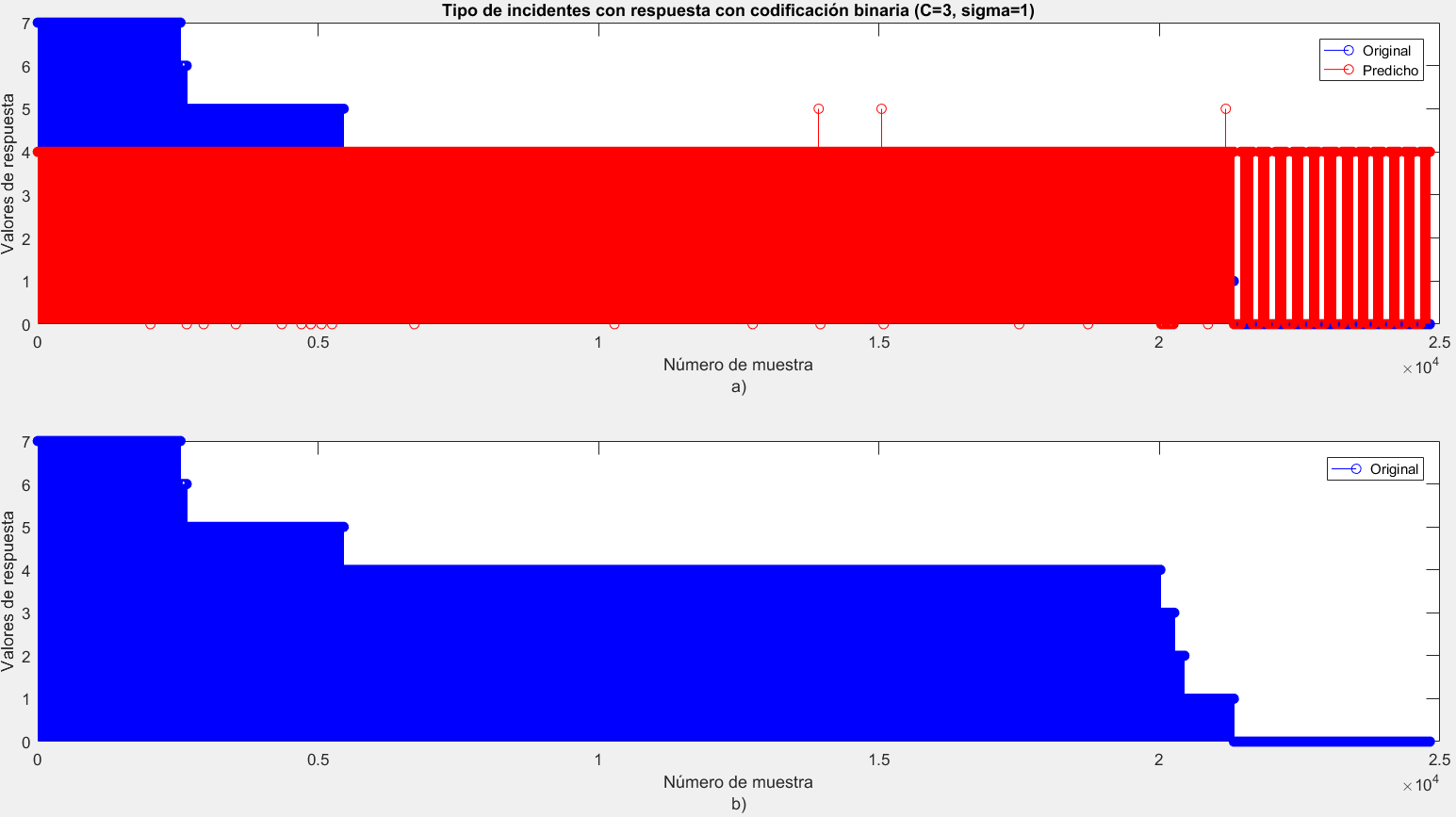 Figura 10. Respuesta numérica original, tipo de incidentes (por respuesta)

Solo los valores más altos y más bajos presentan errores notables que son menos de la tercera parte de las pruebas y lo cual se da por falta de registros con esos valores de respuesta.
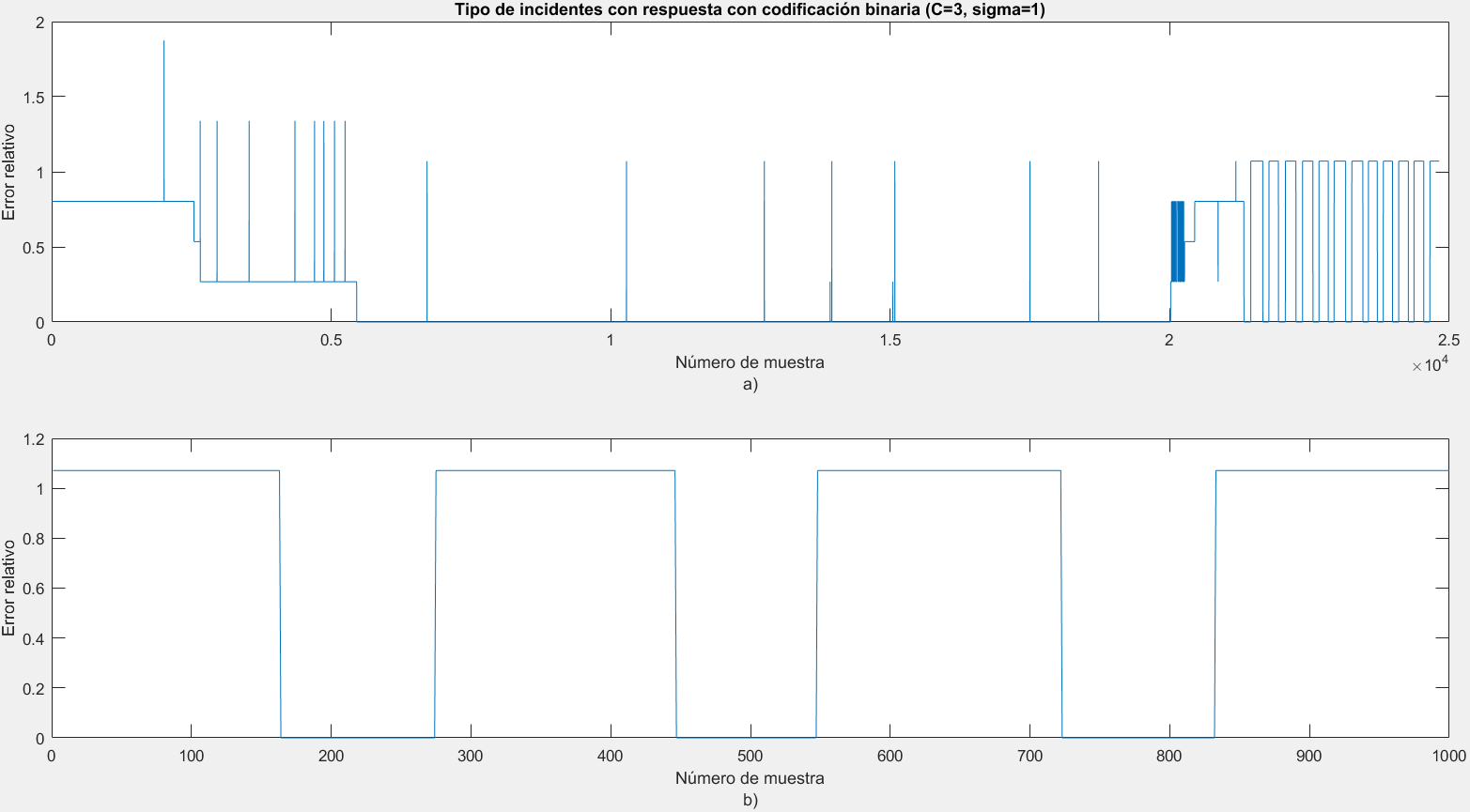 Figura 11. Respuesta numérica original, tipo de incidentes (error relativo por respuesta)

Muestra picos en los valores más altos coincidiendo con la Figuras 10, por lo que se puede verificar un rendimiento óptimo del modelo SVM
Selección del modelo SVM
Descartando los modelos con bases con respuestas originales y binarias:
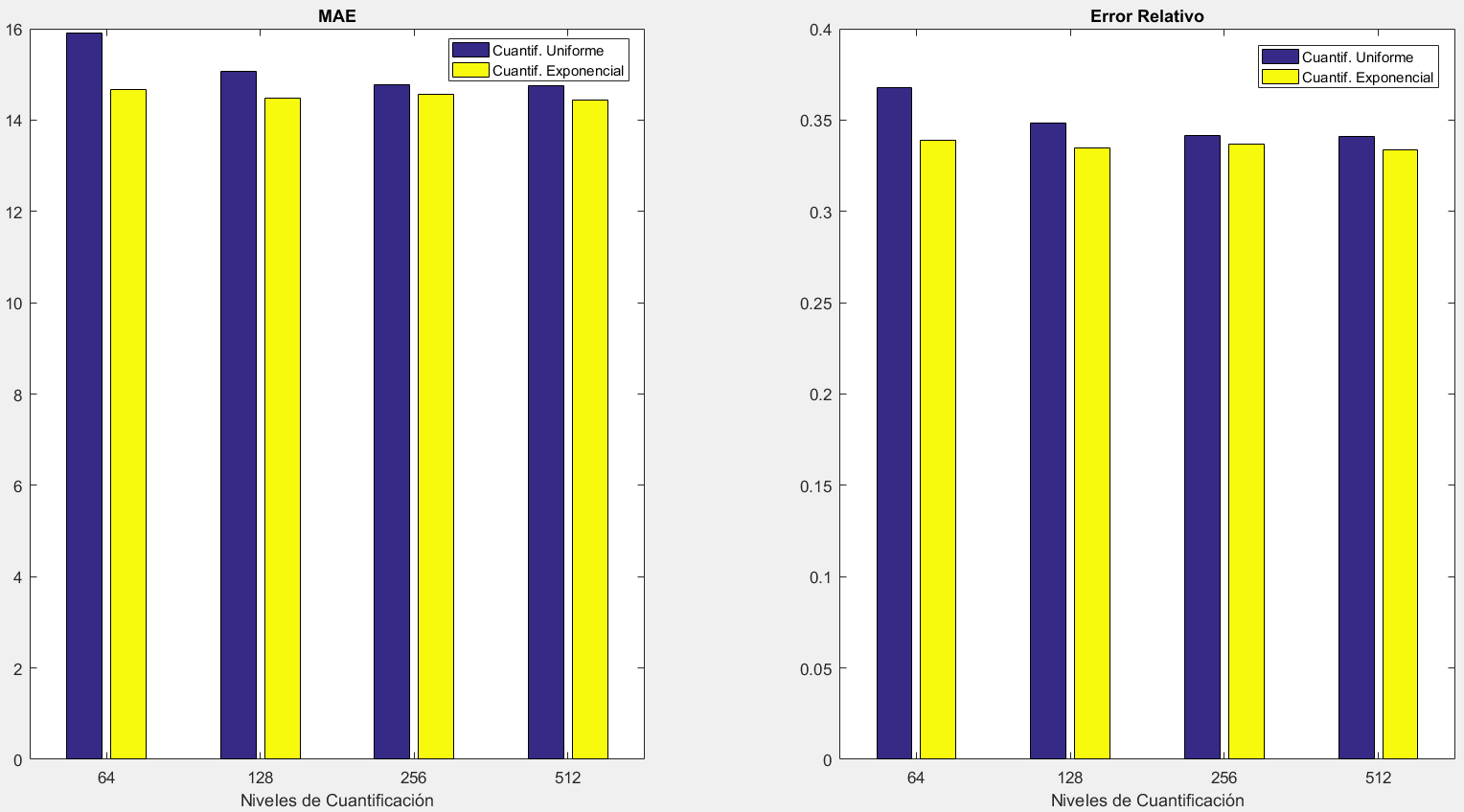 Figura 12. Histograma de comparación de modelos SVM cuantificados y con escala exponencial.
Mejor rendimiento:
Kernel gaussiano.
Número de incidentes:
Respuestas cuantificadas a escala exponencial a 128 y 512 niveles.
Tipo de incidentes:
Respuestas con codificación binaria.
Combinación de tres modelos SVM.
Interfaz Gráfica
De la evaluación y análisis del tipo de sistema, se determina el mejor modelo SVM.
Creación de los modelo SVM en una variable .mat:
Uso de la herramienta GUIDE.
Interfaz sencilla con menús emergentes para la selección de los parámetros de entrada y un botón para predecir.
Muestra el resultado de número de incidentes y el tipo más probable.
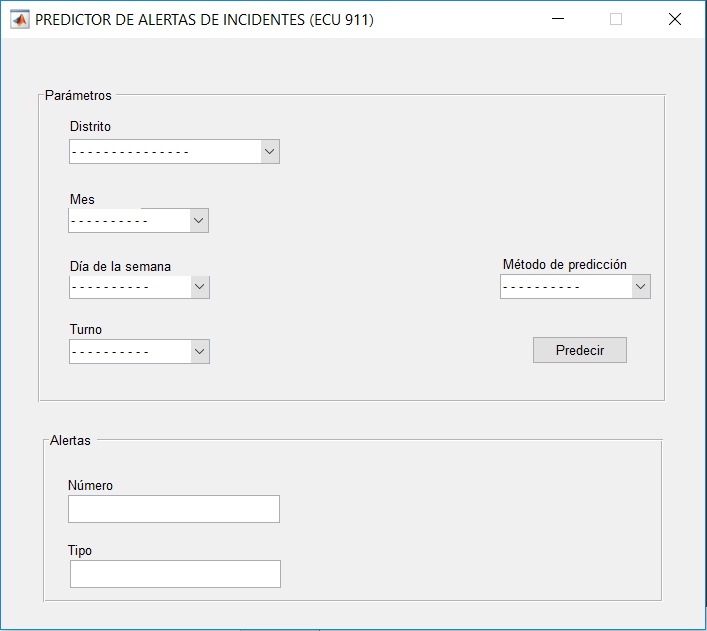 Conclusiones
Cuando se procesan grandes cantidades de datos, como en este caso más de 50000 registros, es necesario realizar algoritmos que automaticen dicho proceso.
Debido a la complejidad que presenta la creación de hiperplanos con funciones polinómicas en n dimensiones para lograr la separación (clasificación) o ajuste (regresión) lineal de los registros de la base de datos, se obtiene un error mayor al usar este kernel en comparación al gaussiano.
Se realizó un filtrado de datos, en cuanto al número de registros, correspondientes al centro de operaciones Quito debido a que la gran cantidad existente de estos no permitía el correcto desempeño del proceso de aprendizaje del modelo SVM y por lo tanto final con datos nuevos, principalmente por la cantidad de etiquetas de valor cero que no correspondían a este centro de operaciones.
Se optó por utilizar la técnica de evaluación K-fold para la selección del mejor procesamiento de datos (entre varios niveles de cuantificación y codificación) ya que se sabe que al tener una mayor cantidad de datos de aprendizaje se consigue una mejor generalización del modelo de aprendizaje y por eso con este método se obtienen 24820 registros de prueba
El criterio para elegir el mejor procesamiento de los datos de aprendizaje se basó en una combinación entre el MAE y el error relativo, el MAE resulta de una diferencia absoluta entre el valor predicho y el original, así se puede determinar el modelo que mejor rinde al momento de las pruebas tomándolo como una desviación estándar o rango permitido de error; además con el criterio de no perder una cantidad significativa de datos, como es el caso de la cuantificación a bajo número de niveles para el modelo de número de incidentes.
La aplicación de codificación binaria en las respuestas o etiquetas, resulta eficiente cuando estas son mínimas, como el caso del modelo SVM del número de incidentes donde solo hay ocho niveles posibles.